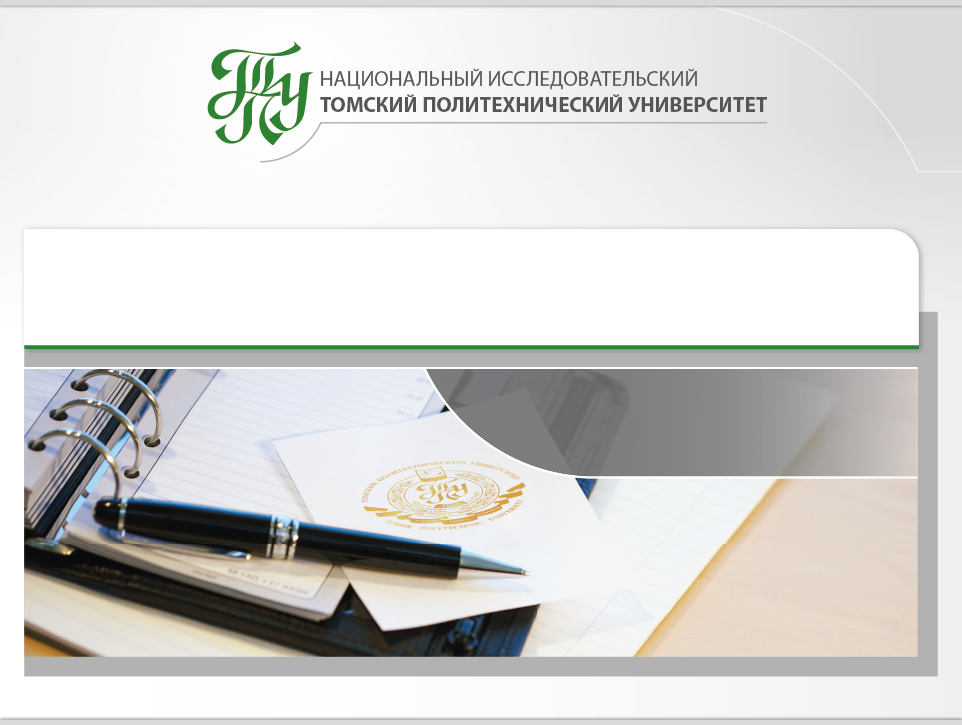 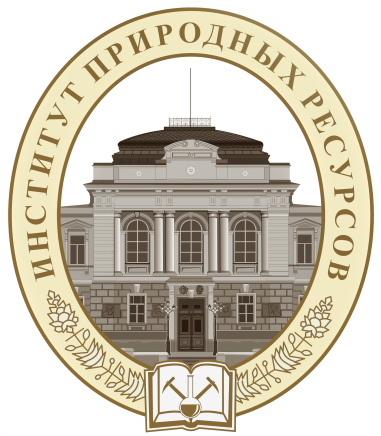 ИНСТИТУТ  ПРИРОДНЫХ  РЕСУРСОВ
ИТОГИ РАБОТЫ ИПР  в 2012 году 
и ЗАДАЧИ  на  2013 год
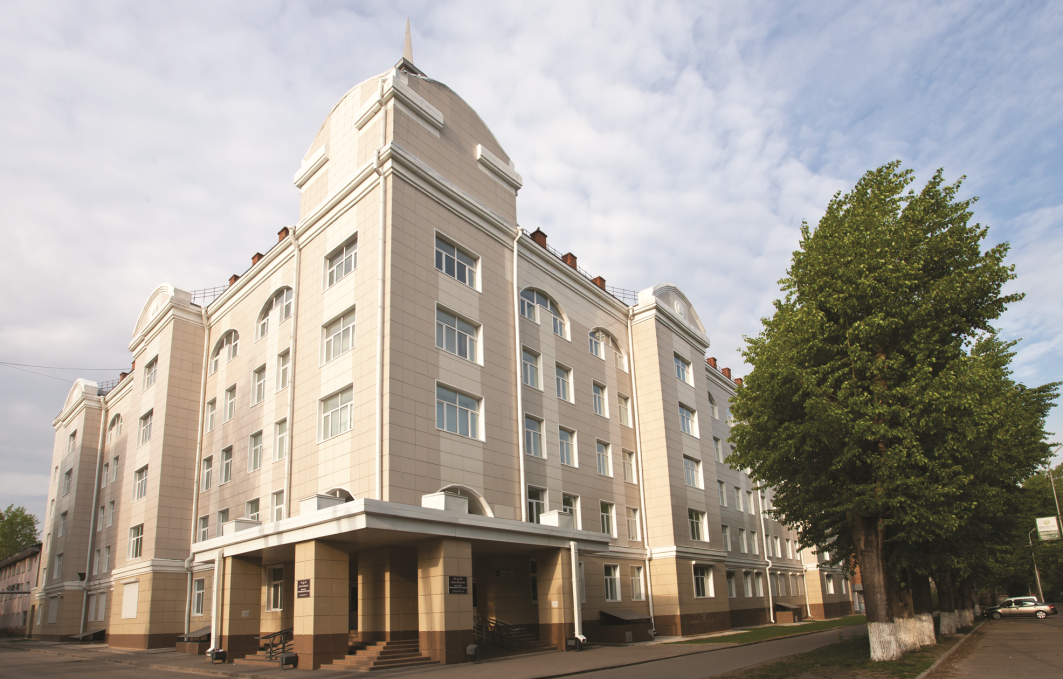 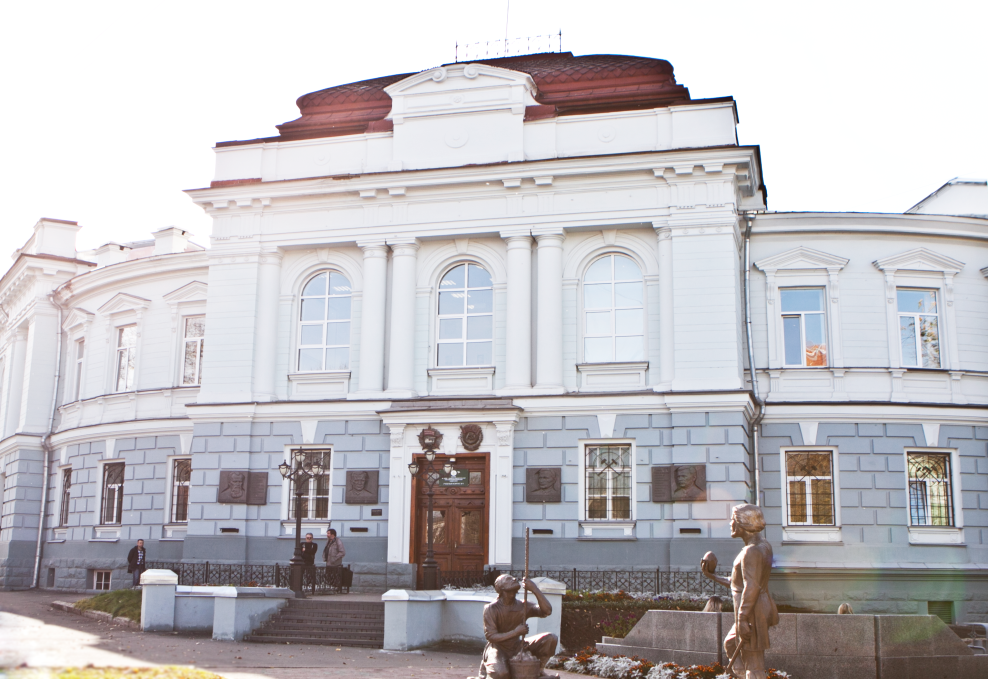 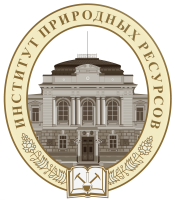 Институт природных ресурсов Томского политехнического университета
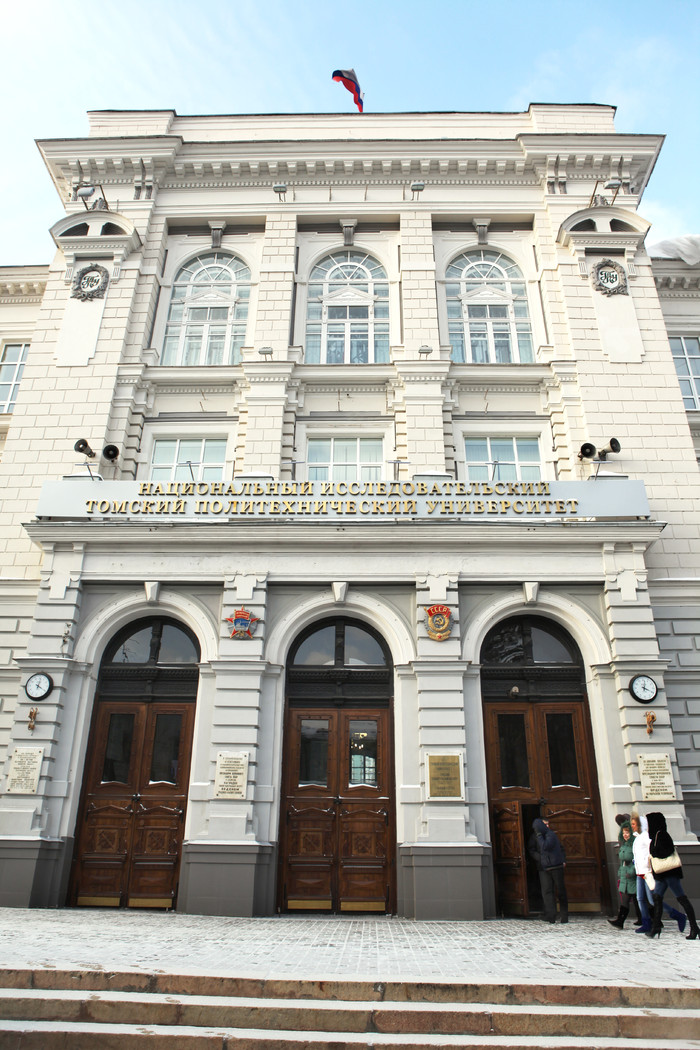 Приказом Минобрнауки России 
№ 613 от 17.11.2009 г. утверждена Программа развития Национального исследовательского Томского политехнического университета, в которой было выделено приоритетное направление развития университета ПНР-1 «Рациональное природопользование и глубокая переработка природных ресурсов». 
Для реализации ПНР-1 решением Учёного совета ТПУ от 11.05.2010 г. на базе структурных подразделений университета был создан Институт природных ресурсов (ИПР)
Название темы
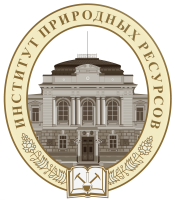 Институт природных ресурсов Томского политехнического университета
Структура
Института природных ресурсов
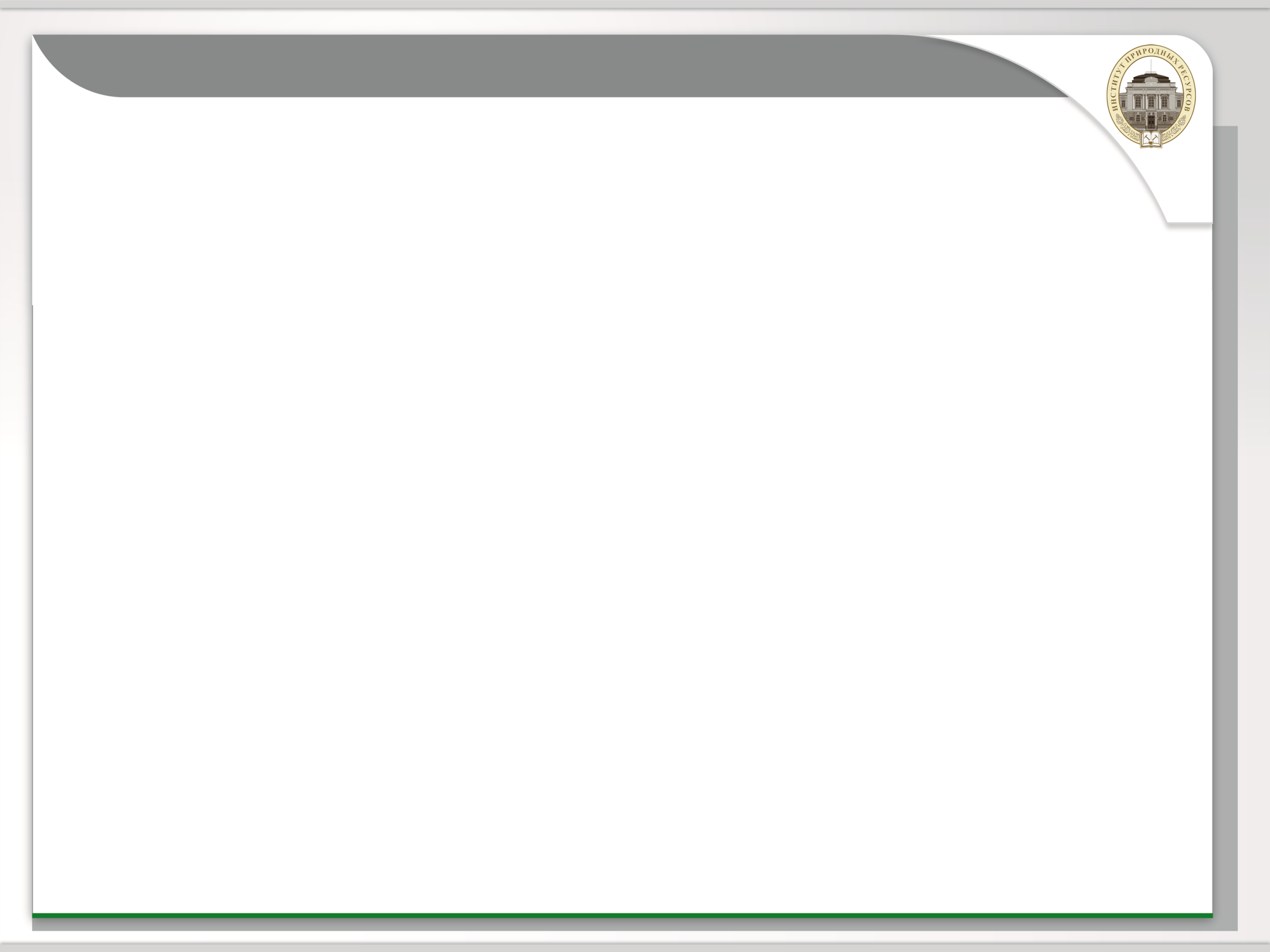 Институт природных ресурсов Томского политехнического университета
Ключевые задачи ИПР
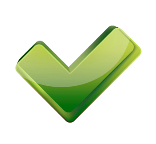 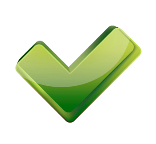 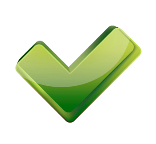 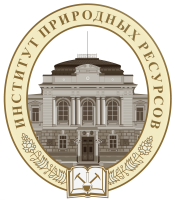 Институт природных ресурсов Томского политехнического университета
ОБРАЗОВАТЕЛЬНАЯ
ДЕЯТЕЛЬНОСТЬ
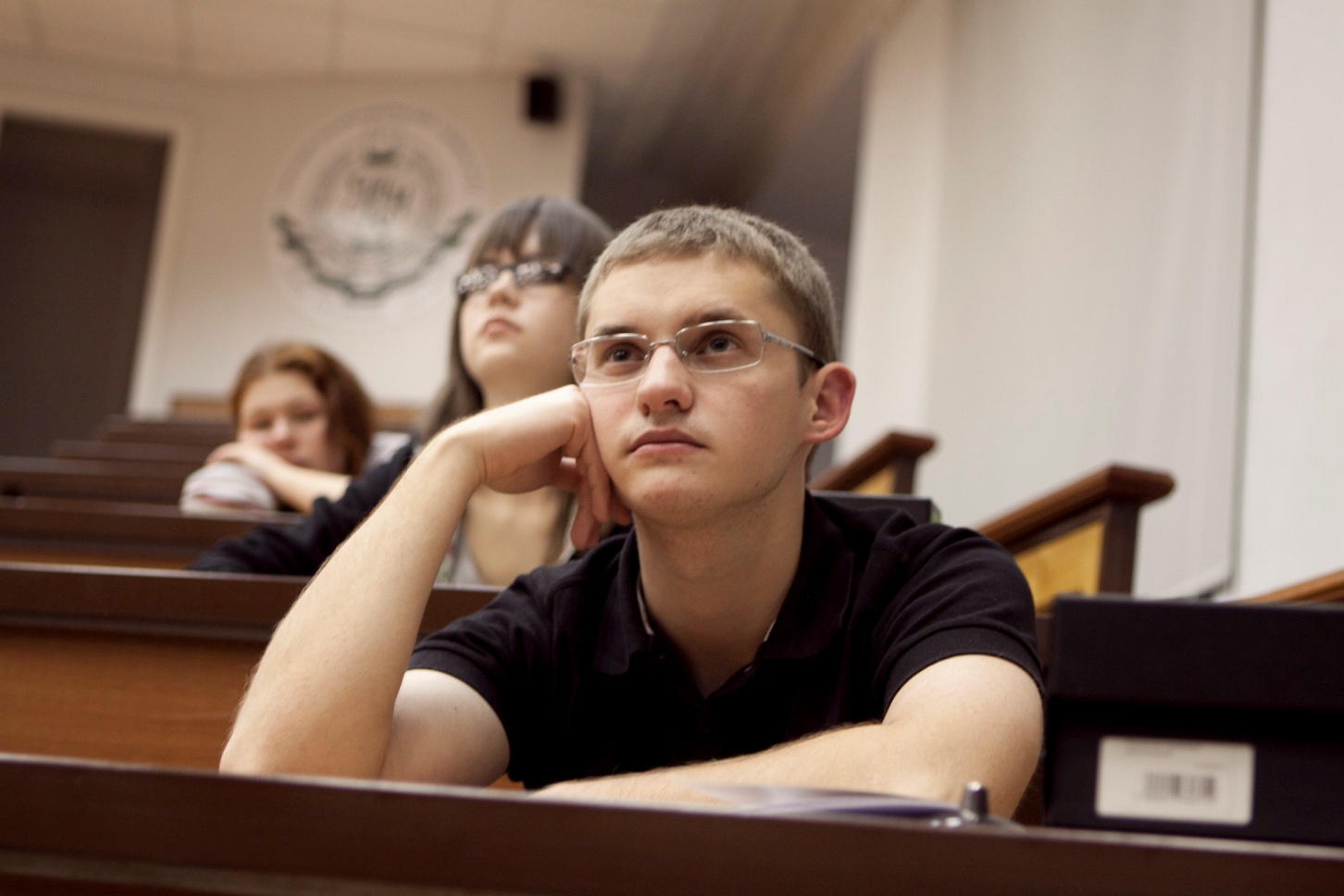 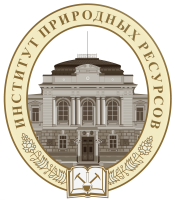 Институт природных ресурсов Томского политехнического университета
Название темы
КАДРОВОЕ ОБЕСПЕЧЕНИЕ ОБРАЗОВАТЕЛЬНОЙ ДЕЯТЕЛЬНОСТИ
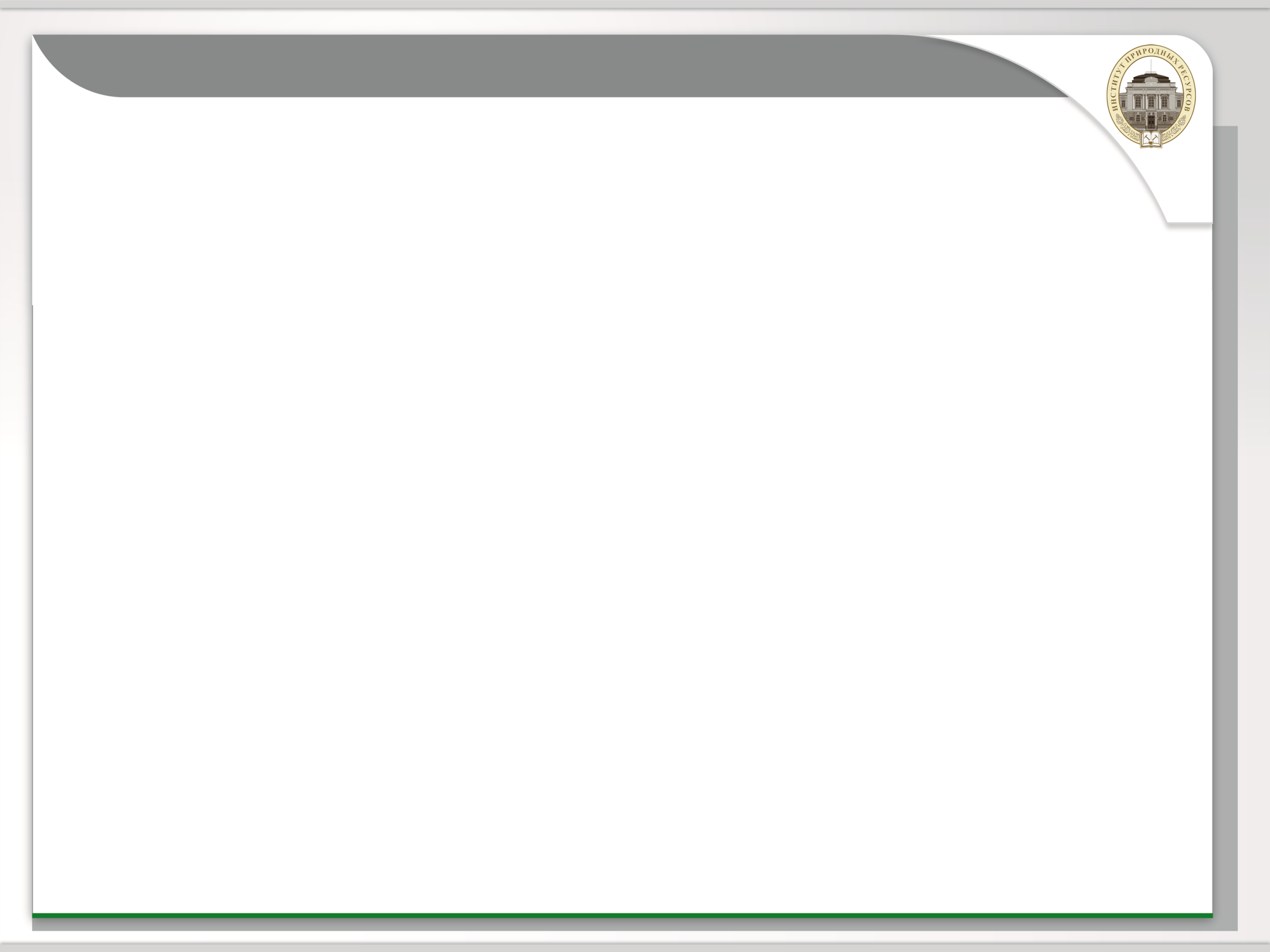 Институт природных ресурсов Томского политехнического университета
Кадровый состав ИПР
287 преподавателей 
(с учетом внешних совместителей), в том числе:

 7 академиков и членов-корреспондентов РАН
 28 академиков и членов-корреспондентов общественных академий
 57 докторов наук
 188 кандидата наук
Остепененность - 68 %
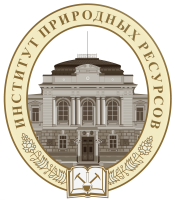 Институт природных ресурсов Томского политехнического университета
ДОЛЖНОСТНАЯ  И  ВОЗРАСТНАЯ 
СТРУКТУРА  ППС
ШТАТНЫЕ ПРЕПОДАВАТЕЛИ
Название темы
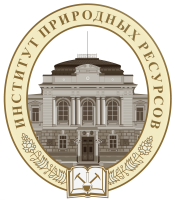 Институт природных ресурсов Томского политехнического университета
ВНУТРИВУЗОВСКИЕ СОВМЕСТИТЕЛИ
Название темы
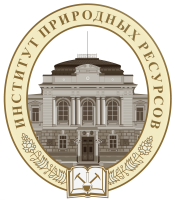 Институт природных ресурсов Томского политехнического университета
ВНЕШНИЕ  СОВМЕСТИТЕЛИ
Название темы
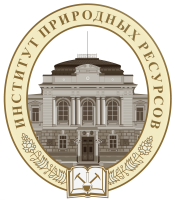 Институт природных ресурсов Томского политехнического университета
ОСТЕПЕНЕННОСТЬ ППС ПО КАФЕДРАМ
Название темы
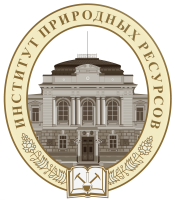 Институт природных ресурсов Томского политехнического университета
БЛИЖАЙШИЕ  ЦЕЛИ  ПО  РАЗВИТИЮ КАДРОВОГО  ПОТЕНЦИАЛА:
Название темы
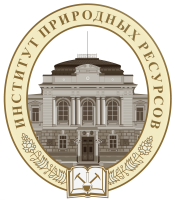 Институт природных ресурсов Томского политехнического университета
ПОВЫШЕНИЕ  КВАЛИФИКАЦИИ
сотрудников
Название темы
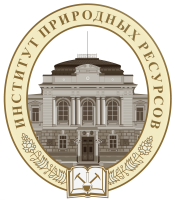 Институт природных ресурсов Томского политехнического университета
ОРГАНИЗАЦИЯ УЧЕБНОГО ПРОЦЕССА
Название темы
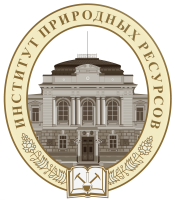 Институт природных ресурсов Томского политехнического университета
ЧИСЛЕННОСТЬ СТУДЕНТОВ

Очная форма обучения - 2399 чел.;
Заочная форма обучения - 2111 чел.;
Очно-заочная форма обучения - 5 чел.
____________________________
ВСЕГО: 4515 чел.
Название темы
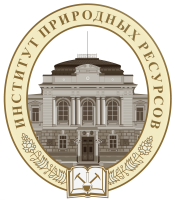 Институт природных ресурсов Томского политехнического университета
РАСШИРЕНИЕ СФЕРЫ ОБРАЗОВАТЕЛЬНЫХ УСЛУГ в 2012 году
В рамках сотрудничества с ЗАО «Р- Фарм» открыта подготовка : 
- бакалавров по профилю «Химическая технология синтетических биологически активных веществ, химико-фармацевтических препаратов и косметических средств», 
- магистров по профилю «Инжиниринг в биотехнологической и фармацевтической отрасли»;
Осуществлялось повышение квалификации специалистов по 19 новым программам
Название темы
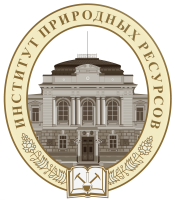 Институт природных ресурсов Томского политехнического университета
УСПЕВАЕМОСТЬ  СТУДЕНТОВ
ОЧНАЯ ФОРМА ОБУЧЕНИЯ
Название темы
ЗАОЧНАЯ ФОРМА ОБУЧЕНИЯ
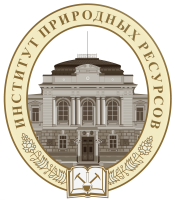 Институт природных ресурсов Томского политехнического университета
ВЫПУСК  СПЕЦИАЛИСТОВ  в 2012 году
Название темы
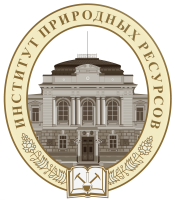 Институт природных ресурсов Томского политехнического университета
ИТОГИ  ПРИЕМА  СТУДЕНТОВ в 2012 году
ОЧНАЯ ФОРМА ОБУЧЕНИЯ
Название темы
Выполнение плана на договорной основе - 85,5 %
ЗАОЧНАЯ  ФОРМА ОБУЧЕНИЯ
Выполнение плана на договорной 
основе (1 курс) - 112 %
Выполнение плана на договорной основе -  53 %
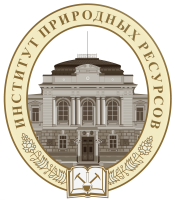 Институт природных ресурсов Томского политехнического университета
ОСНОВНЫЕ МЕРОПРИЯТИЯ 
ПО ОБЕСПЕЧЕНИЮ НОВОГО ПРИЕМА СТУДЕНТОВ
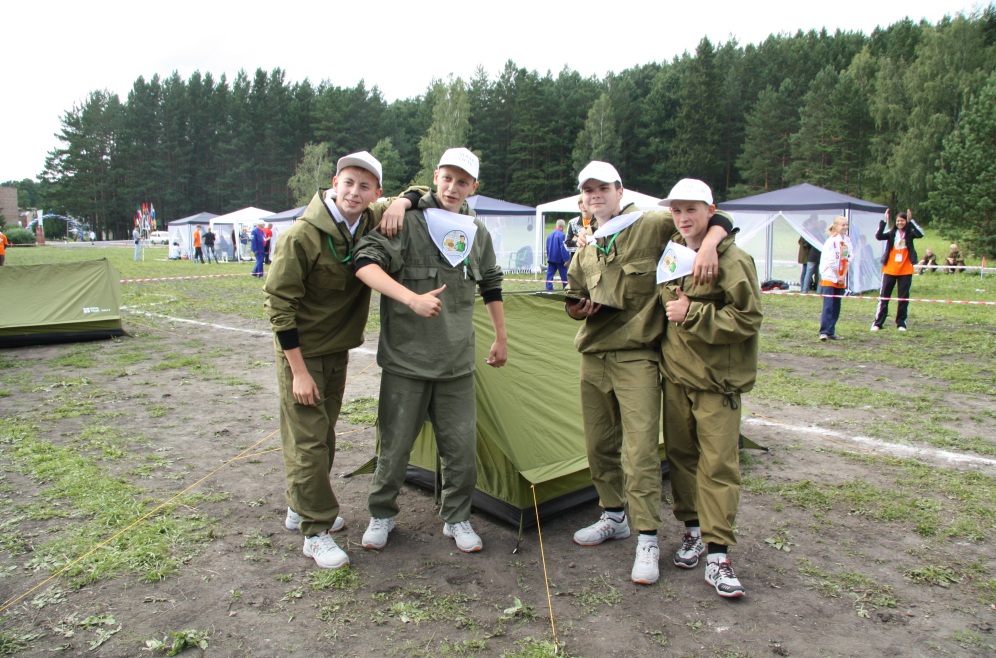 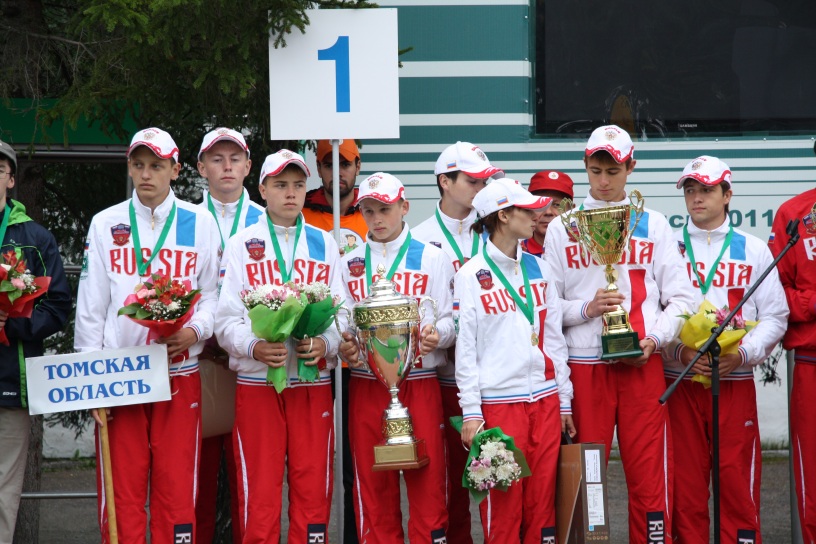 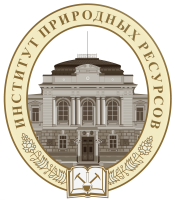 Институт природных ресурсов Томского политехнического университета
ОСНОВНЫЕ МЕРОПРИЯТИЯ ПО ОБЕСПЕЧЕНИЮ НОВОГО ПРИЕМА СТУДЕНТОВ
Название темы
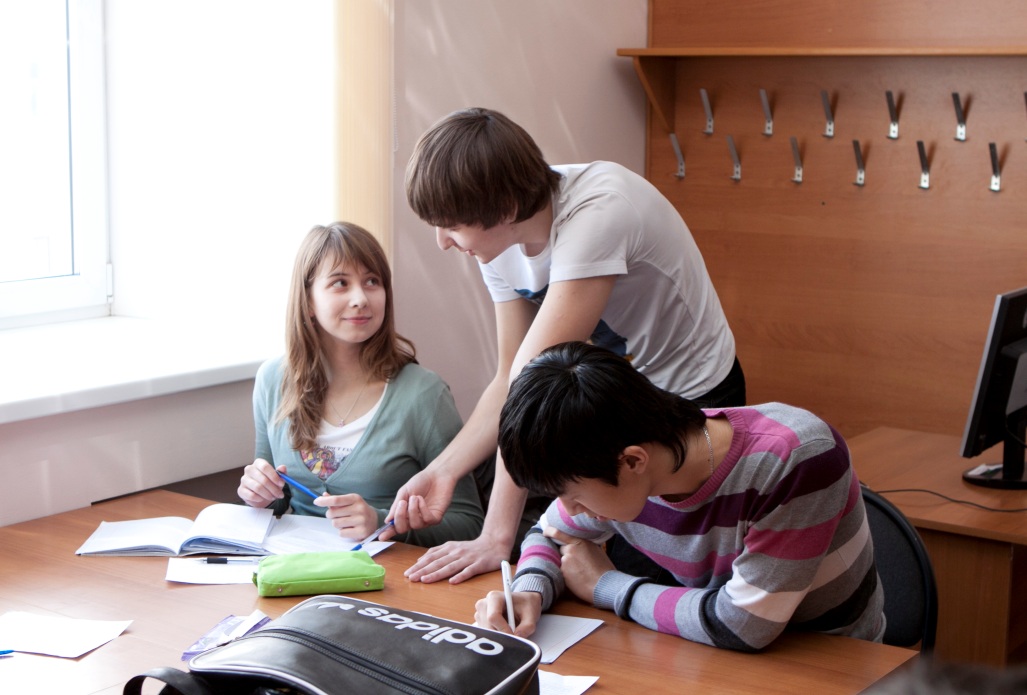 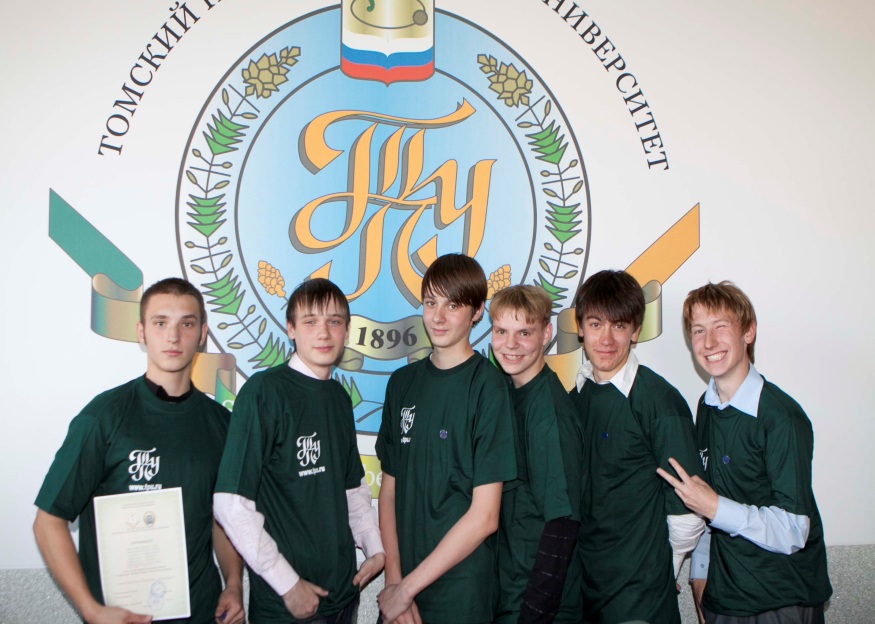 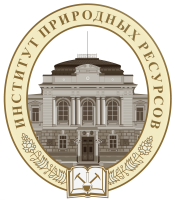 Институт природных ресурсов Томского политехнического университета
ИЗДАНИЕ  УЧЕБНИКОВ И УЧЕБНЫХ ПОСОБИЙ в 2012 году
Название темы
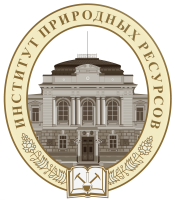 Институт природных ресурсов Томского политехнического университета
КОЛИЧЕСТВО ЧЕЛОВЕК, ПРОШЕДШИХ ОБУЧЕНИЕ В СИСТЕМЕ НЕПРЕРЫВНОГО ОБРАЗОВАНИЯ В 2012 ГОДУ
Название темы
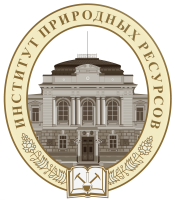 Институт природных ресурсов Томского политехнического университета
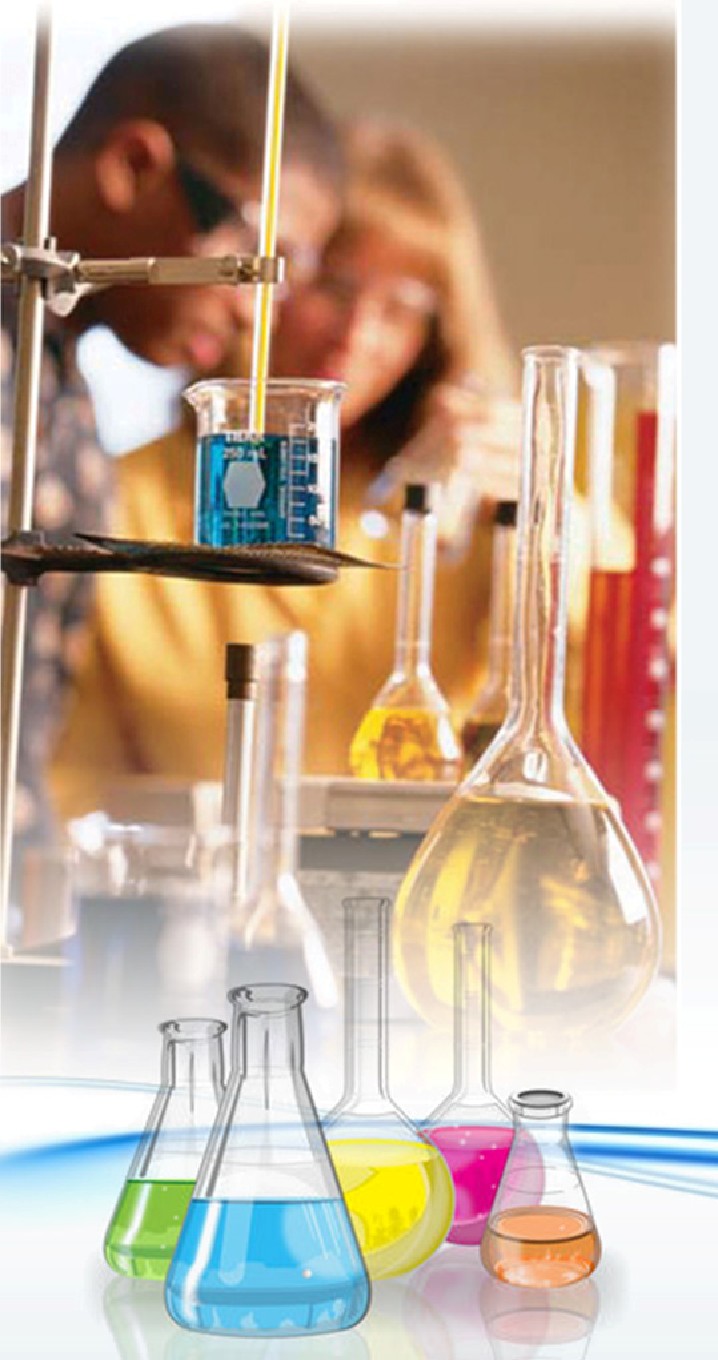 Название темы
НАУЧНАЯ
ДЕЯТЕЛЬНОСТЬ
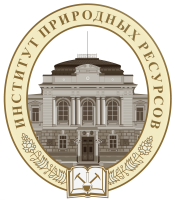 Институт природных ресурсов Томского политехнического университета
Задачи ПНР-1
Название темы
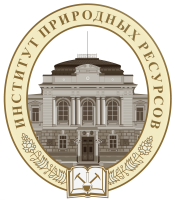 Институт природных ресурсов Томского политехнического университета
ВЫПОЛНЕНИЕ  ОСНОВНЫХ ЗАДАЧ в 2012 г.
Название темы
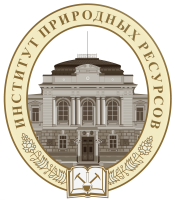 Институт природных ресурсов Томского политехнического университета
ВЫПОЛНЕНИЕ  ОСНОВНЫХ ЗАДАЧ в 2012 г.
Название темы
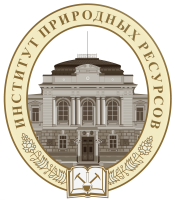 Институт природных ресурсов Томского политехнического университета
РЕАЛИЗАЦИЯ КЛЮЧЕВЫХ ПРОЕКТОВ
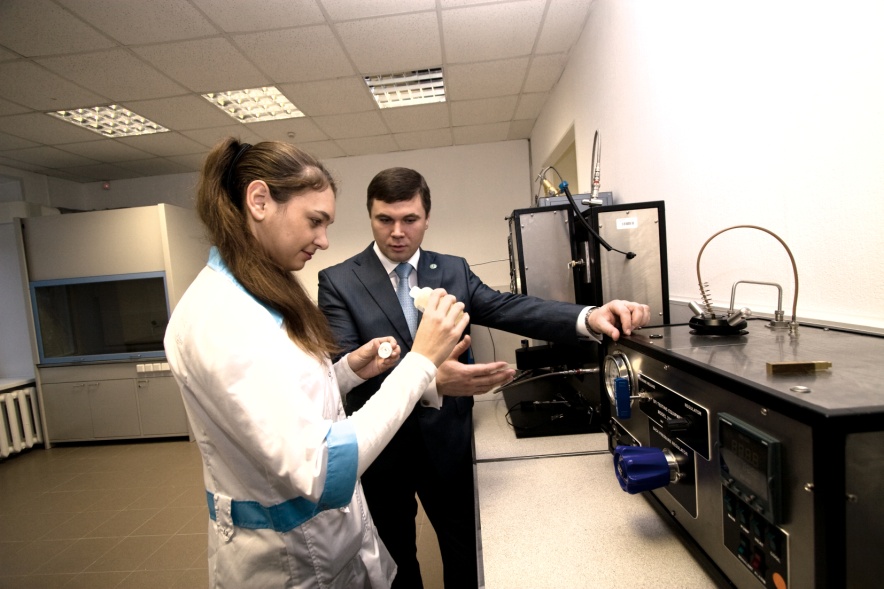 Название темы
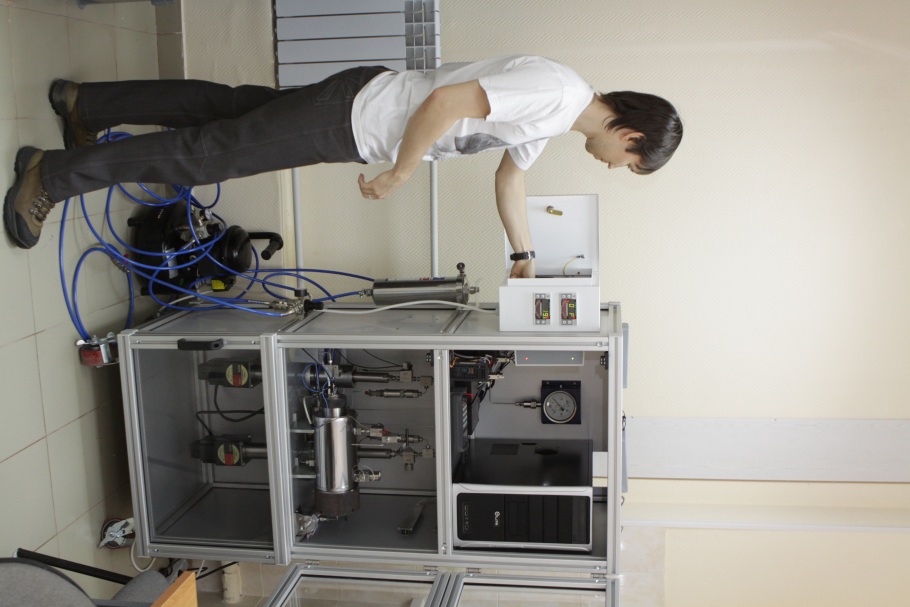 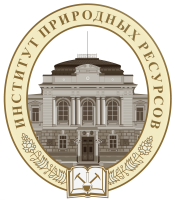 Институт природных ресурсов Томского политехнического университета
РЕАЛИЗАЦИЯ КЛЮЧЕВЫХ ПРОЕКТОВ
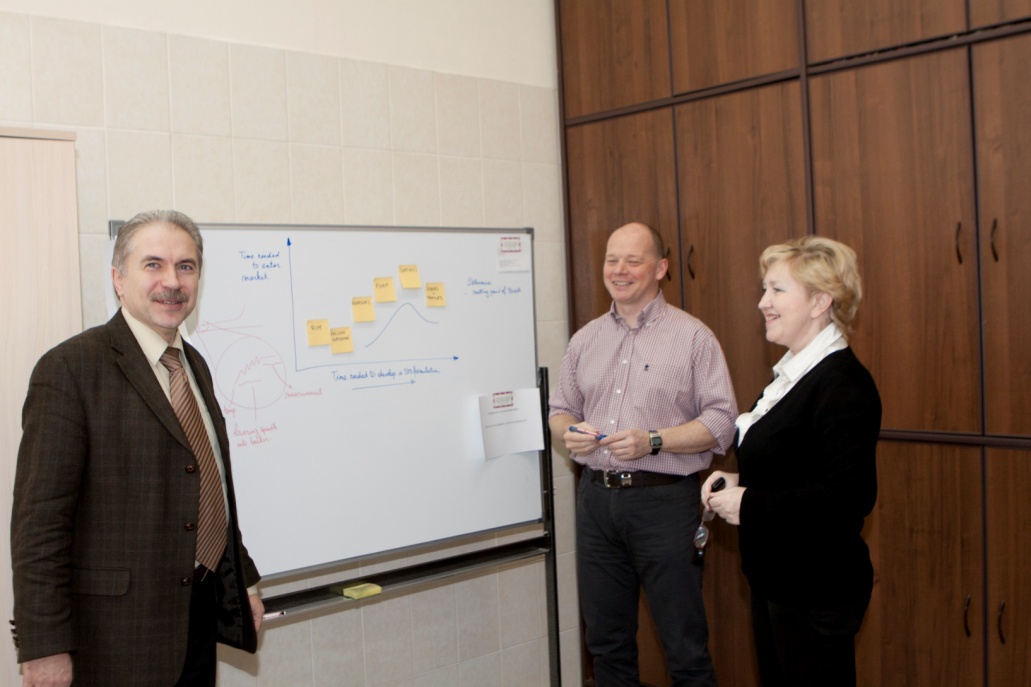 Название темы
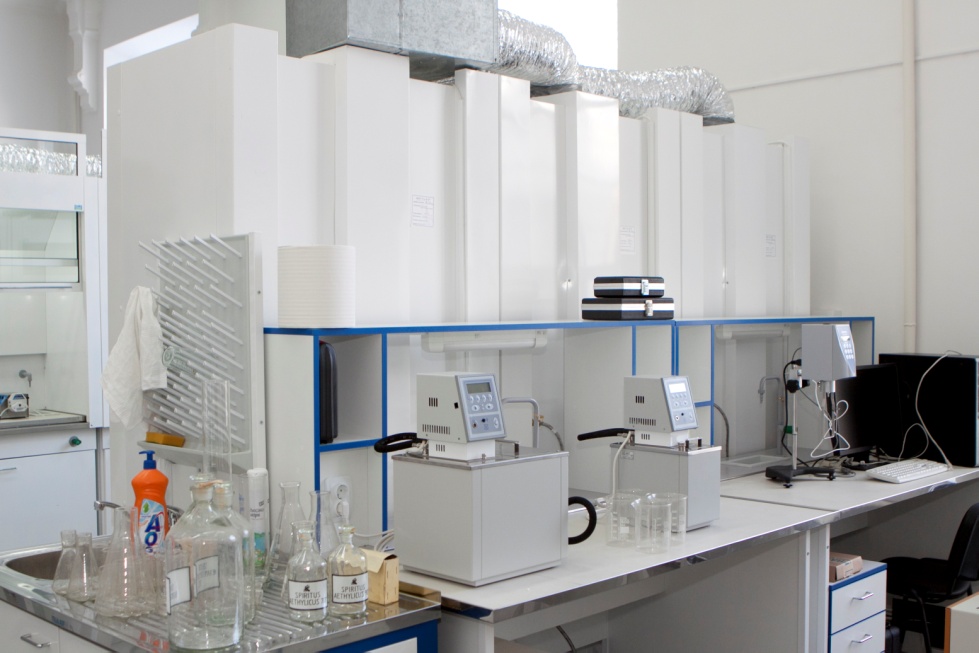 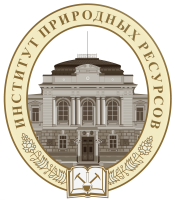 Институт природных ресурсов Томского политехнического университета
Реализация ключевых проектов ИПР
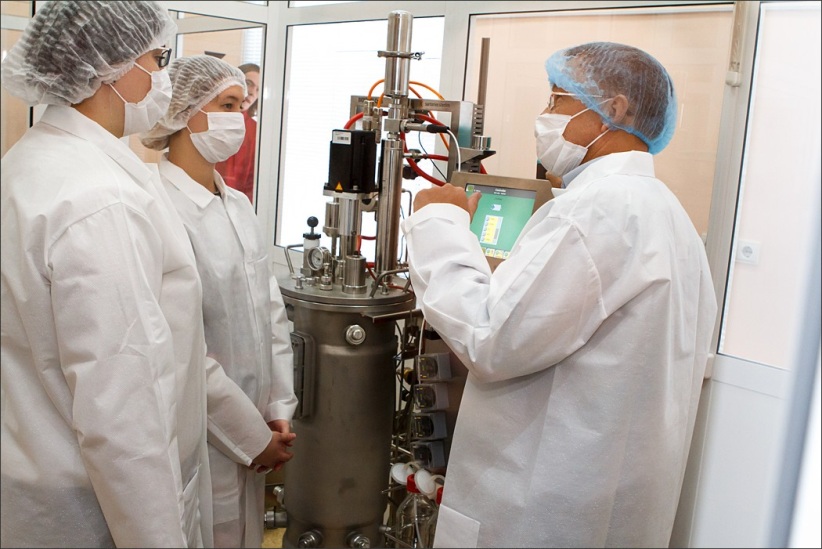 Название темы
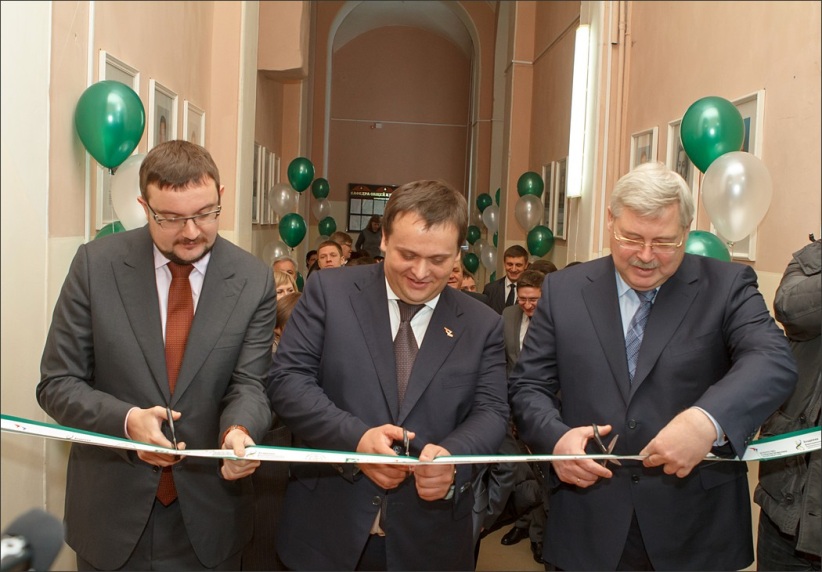 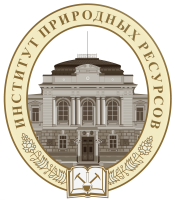 Институт природных ресурсов Томского политехнического университета
РАСХОДОВАНИЕ СРЕДСТВ НА РЕАЛИЗАЦИЮ КЛЮЧЕВЫХ ПРОЕКТОВ ПИР в 2012 г.
Название темы
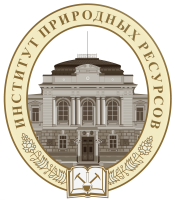 Институт природных ресурсов Томского политехнического университета
ВХОЖДЕНИЕ В ТЕХНОЛОГИЧЕСКИЕ ПЛАТФОРМЫ И ПИР ГК
ИПР участвует в формировании планов работ 
по технологическим платформам:
Название темы
Выполняются исследования в рамках ПИР ОАО «НК «Роснефть», программ развития подразделений «Алроса». Ведутся работы c ОАО «ГАЗПРОМ» (в рамках программы инновационного развития)
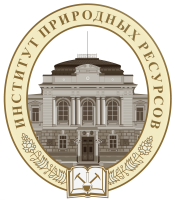 Институт природных ресурсов Томского политехнического университета
НАИБОЛЕЕ ЗНАЧИМЫЕ СОБЫТИЯ В 2012 ГОДУ
Название темы
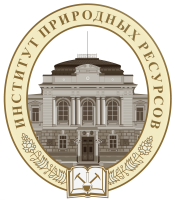 Институт природных ресурсов Томского политехнического университета
ПАТЕНТЫ
Название темы
Институт природных ресурсов Томского политехнического университета
ПАТЕНТЫ
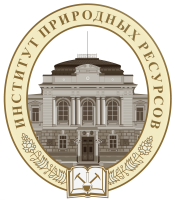 Институт природных ресурсов Томского политехнического университета
Основные мероприятия НИРС в 2012 г.
Название темы
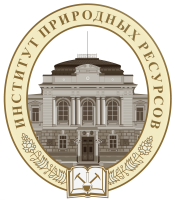 Институт природных ресурсов Томского политехнического университета
Основные показатели НИРС в 2012 г.
Название темы
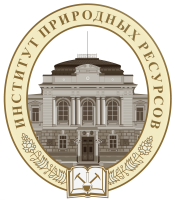 Институт природных ресурсов Томского политехнического университета
ПРИЗНАНИЕ НИРС В 2012 ГОДУ
Название темы
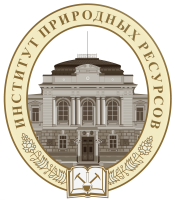 Институт природных ресурсов Томского политехнического университета
Название темы
СВОДНЫЕ 
ПОКАЗАТЕЛИ
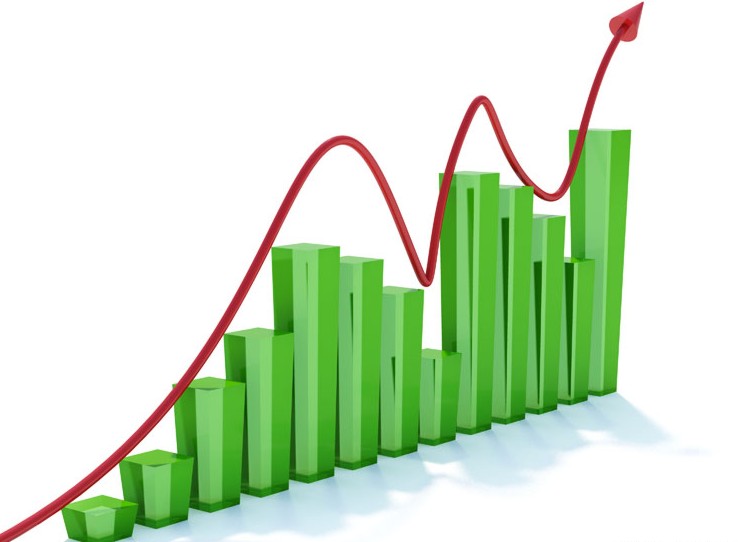 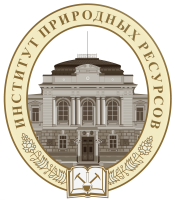 Институт природных ресурсов Томского политехнического университета
СВОДНЫЕ ДАННЫЕ ПО РЕЗУЛЬТАТАМ РАБОТ 
ИНСТИТУТА ПРИРОДНЫХ РЕСУРСОВ ЗА 2012 ГОД
Название темы
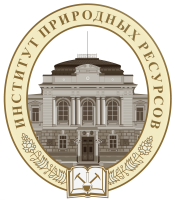 Институт природных ресурсов Томского политехнического университета
СВОДНЫЕ ДАННЫЕ ПО РЕЗУЛЬТАТАМ РАБОТ 
ИНСТИТУТА ПРИРОДНЫХ РЕСУРСОВ ЗА 2012 ГОД
Название темы
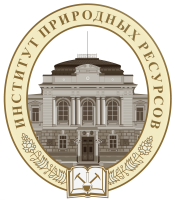 Институт природных ресурсов Томского политехнического университета
СВОДНЫЕ ДАННЫЕ ПО РЕЗУЛЬТАТАМ РАБОТ 
ИНСТИТУТА ПРИРОДНЫХ РЕСУРСОВ ЗА 2012 ГОД
Название темы
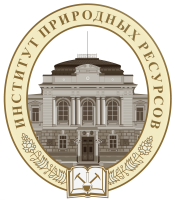 Институт природных ресурсов Томского политехнического университета
ВЫПОЛНЕНИЕ КАФЕДРАМИ ПОКАЗАТЕЛЕЙ 2 УРОВНЯ
Название темы
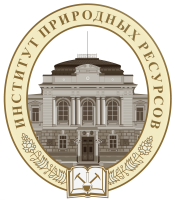 Институт природных ресурсов Томского политехнического университета
ФИНАНСОВЫЕ
ПОКАЗАТЕЛИ 
ДЕЯТЕЛЬНОСТИ ИПР
Название темы
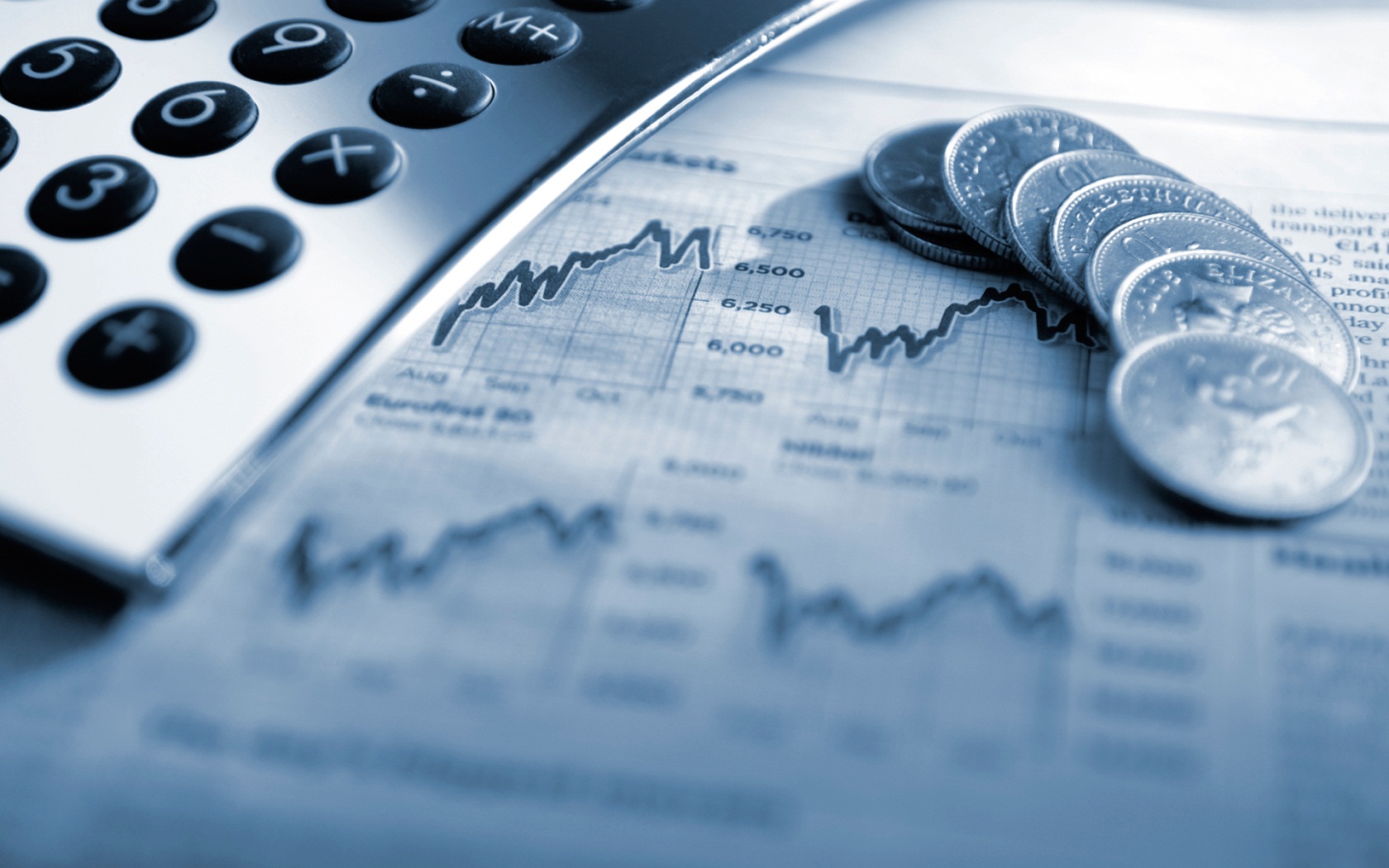 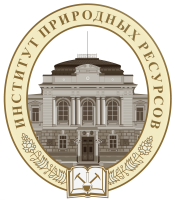 Институт природных ресурсов Томского политехнического университета
ИТОГИ ВЫПОЛНЕНИЯ ПЛАНА  2012 г.
ПО ПРИВЛЕЧЕНИЮ В/Б СРЕДСТВ
Название темы
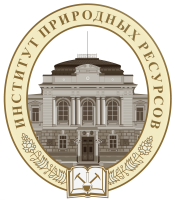 Институт природных ресурсов Томского политехнического университета
ИТОГИ ВЫПОЛНЕНИЯ ПЛАНА  2012 г. 
ПО ПРИВЛЕЧЕНИЮ В/Б СРЕДСТВ
Название темы
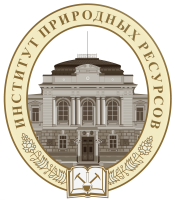 Институт природных ресурсов Томского политехнического университета
Воспитательная
деятельность
Название темы
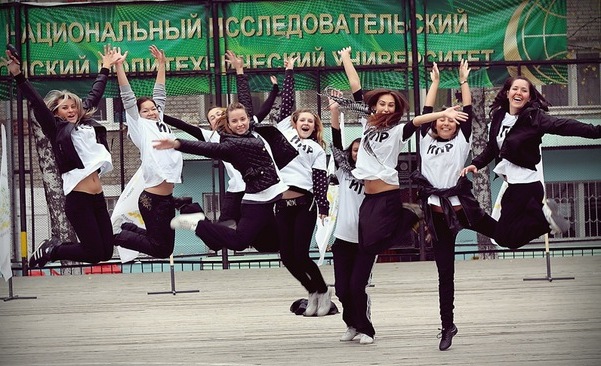 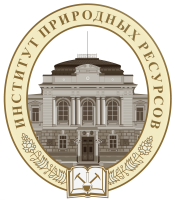 Институт природных ресурсов Томского политехнического университета
ВОСПИТАТЕЛЬНАЯ ДЕЯТЕЛЬНОСТЬ
Структура организации воспитательной работы: 
-Отдел по социально-воспитательной работе и связям с общественностью, 
-Совет кураторов (46 кураторов 1-2 курсов) 
-Актив студентов (старостат, профком, студ.советы общежитий).
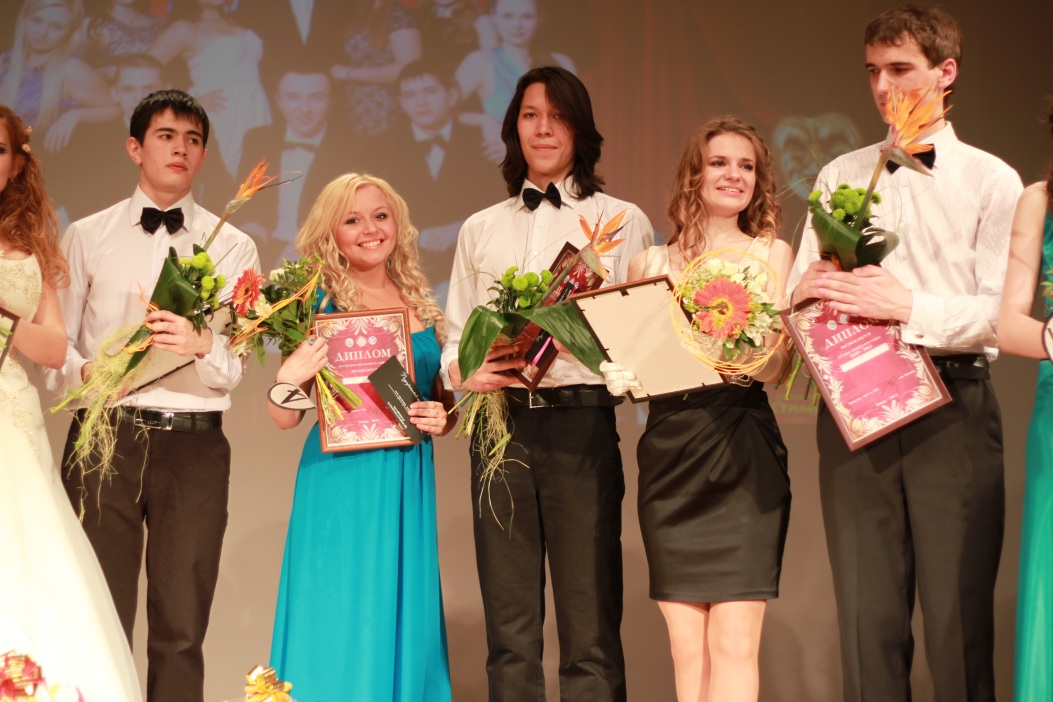 Название темы
Спортивные и культурно-массовые мероприятия для студентов: Посвящение первокурсников ИПР, спортивная эстафета и концерт-поздравление ко Дню Геолога, конкурс «Мистер и Мисс ИПР», День Химика, кубок ИПР по зимнему футболу, Спартакиада по якутскому многоборью, I Шекспировский фестиваль на ин. языке, Юбилей Пироговки и др.,  в рамках патриотической работы МПЦ «Отечество» традиционно провел областную межвузовскую и университетскую олимпиады «Подвиг молодежи по спасению Родины в ВОВ 1941-1945 гг.», университетский творческий  конкурс коллажей «Подвиг героя бессмертен!»), студенческий актив взял обязательства по благоустройству прилегающей территории Дома малютки.
Повышение квалификации кураторов: участие в обучающих курсах, конференциях, на базе института организован тренинг-семинар «Роль куратора в создании личностно-ориентированной образовательной среды».
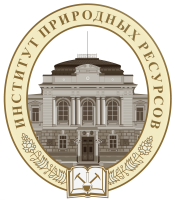 Институт природных ресурсов Томского политехнического университета
Улучшение условий жизни в общежитиях: проведены замена оставшихся  окон, ремонт и оснащение многофункционального актового зала (Пирогова,18)
ВОСПИТАТЕЛЬНАЯ ДЕЯТЕЛЬНОСТЬ
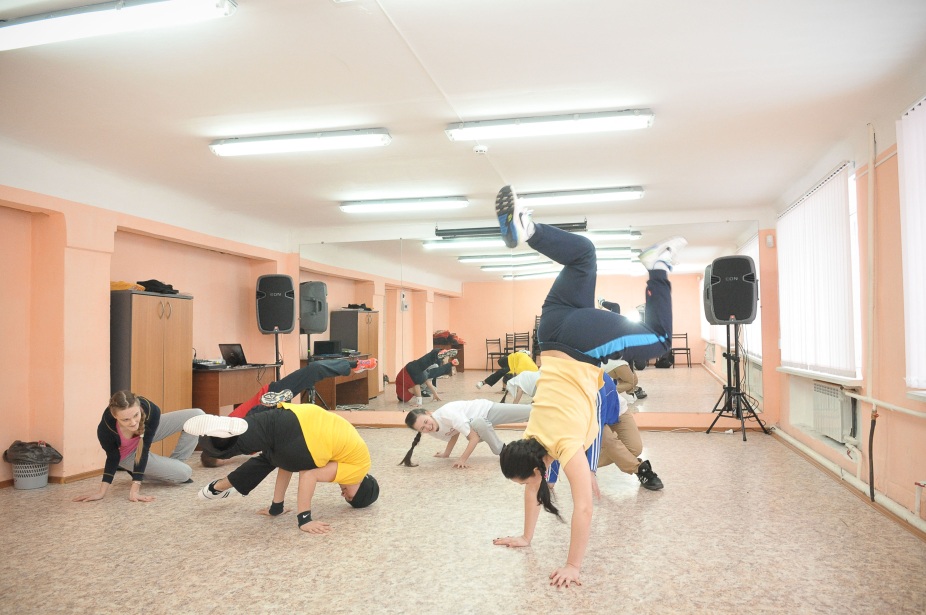 Название темы
1150 студентов проживают в общежитиях (68% от количества иногородних студентов)
489 студентов получили мат. Помощь
168 услуги профилактория
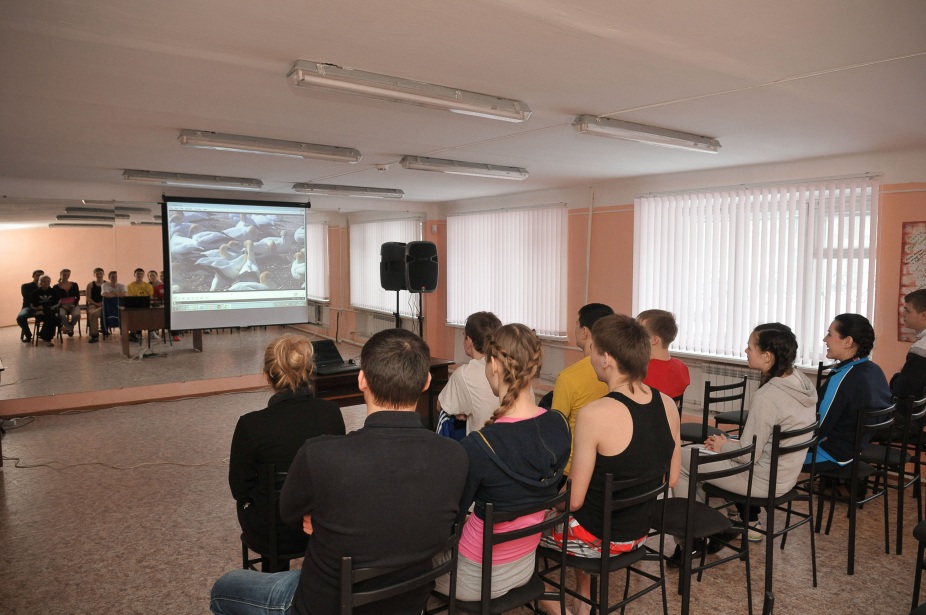 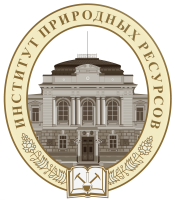 Институт природных ресурсов Томского политехнического университета
Название темы
Хозяйственная деятельность
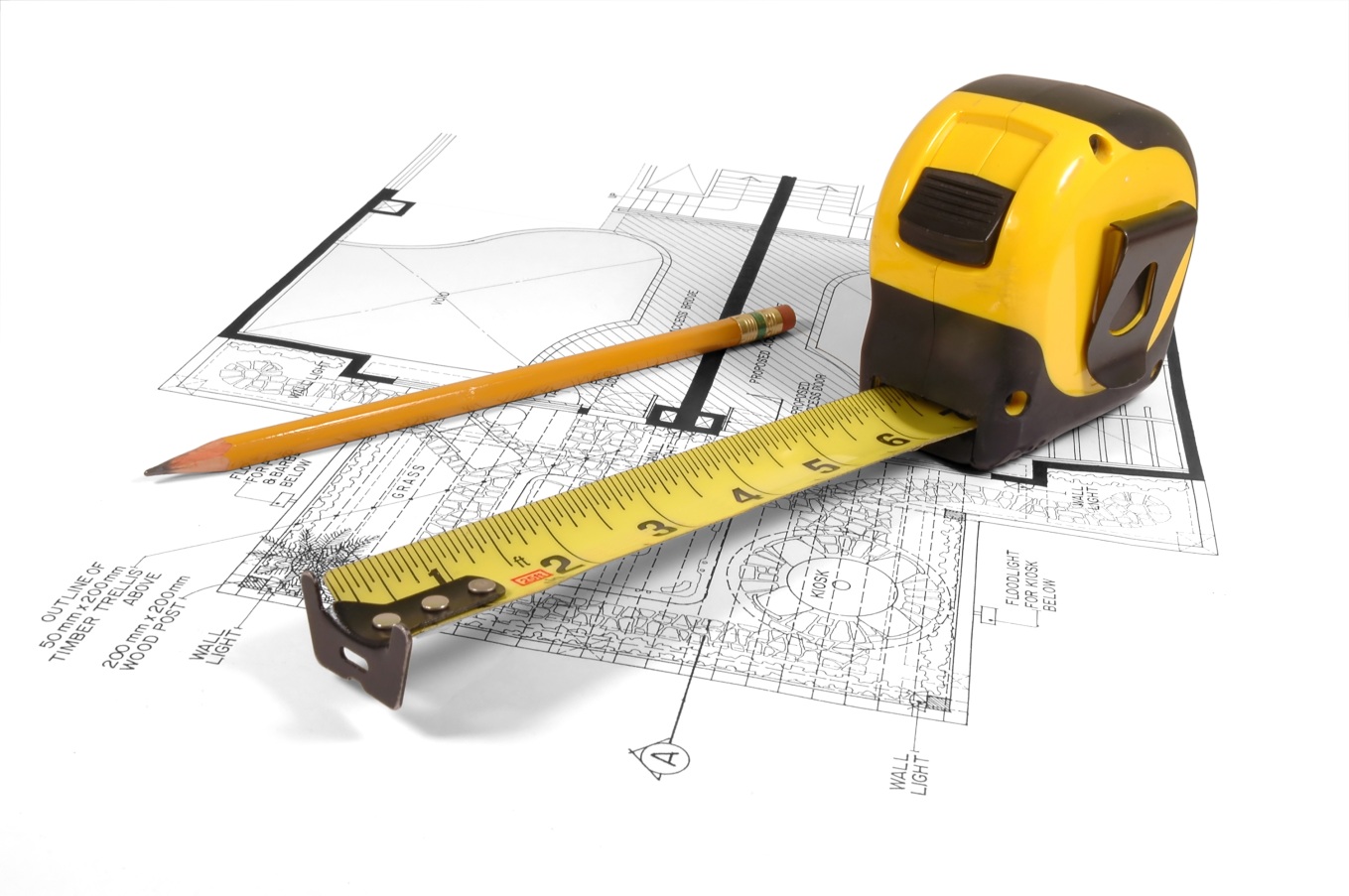 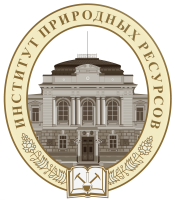 Институт природных ресурсов Томского политехнического университета
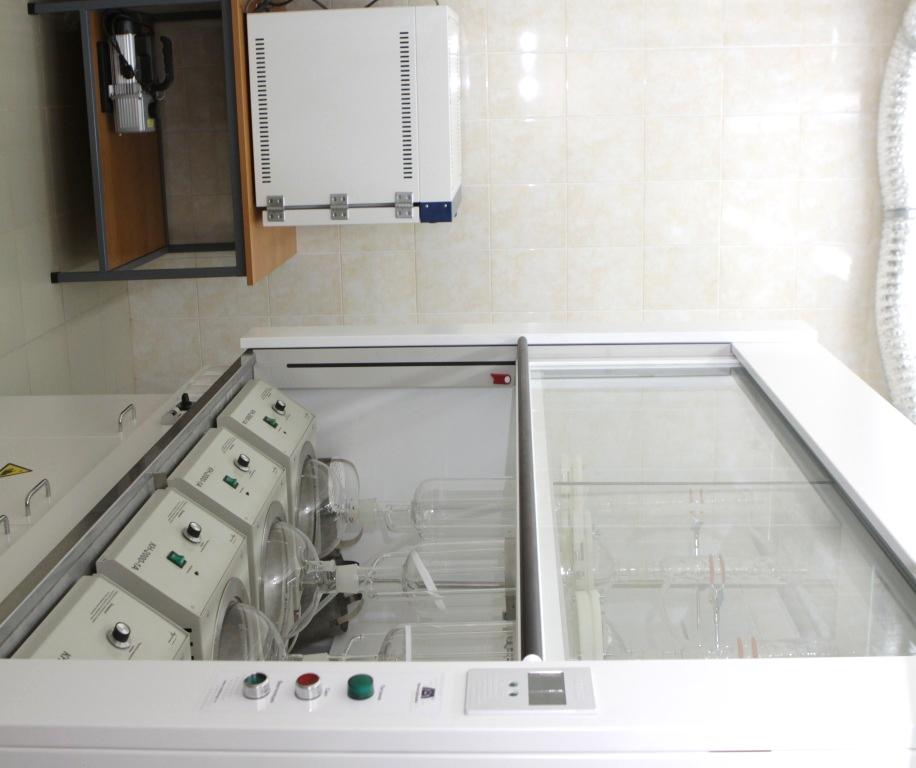 Название темы
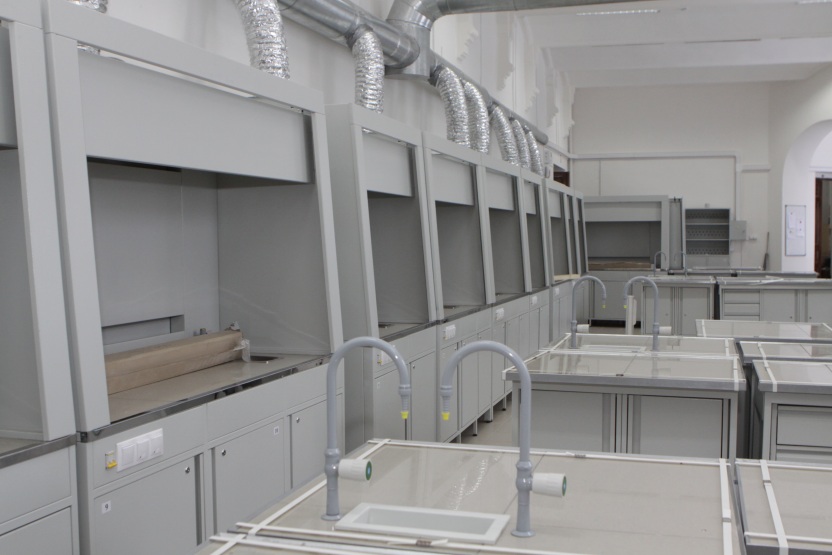 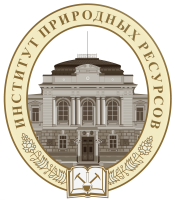 Институт природных ресурсов Томского политехнического университета
Задачи на 2013 год
Название темы
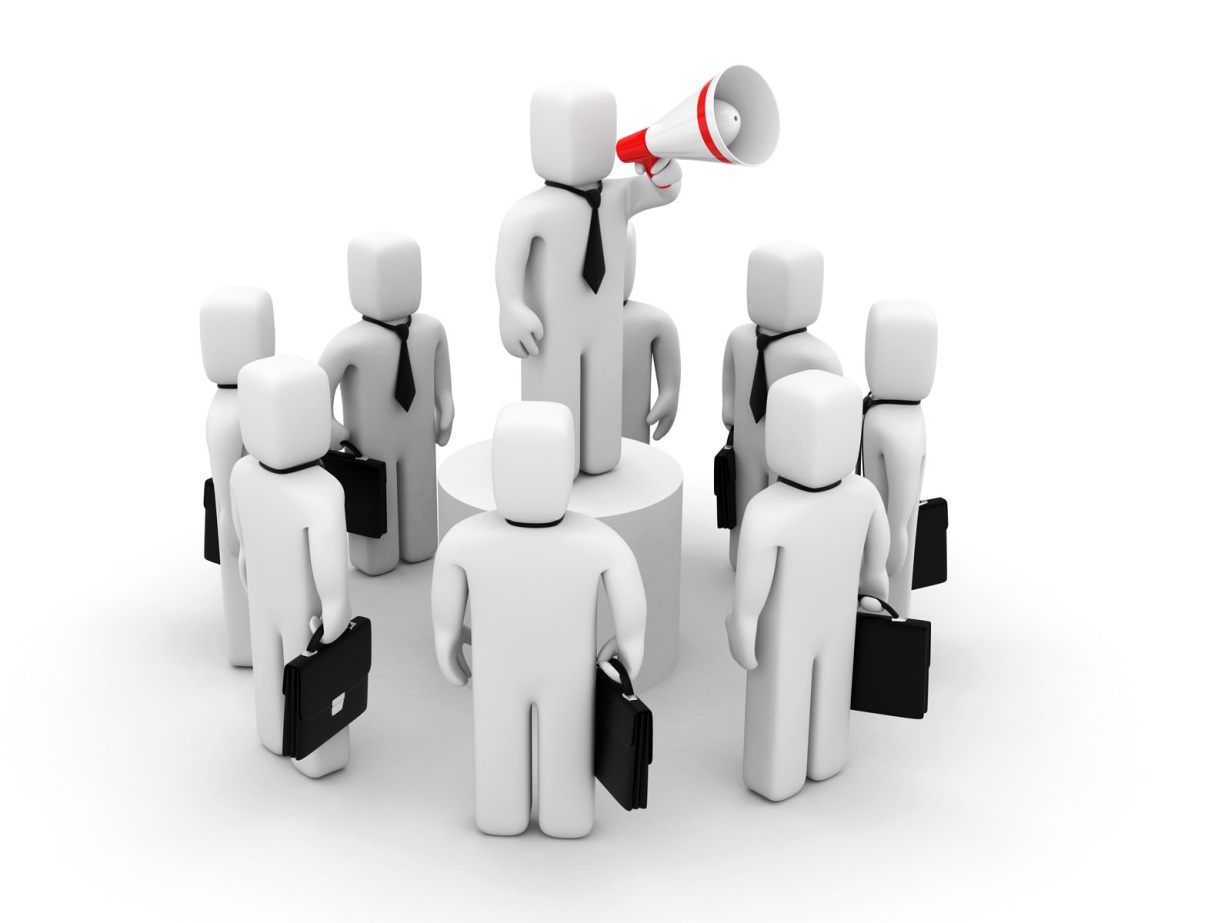 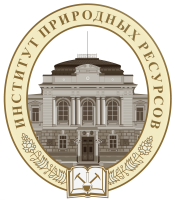 Институт природных ресурсов Томского политехнического университета
Планируемые показатели деятельности ИПР в 2013 году
Название темы
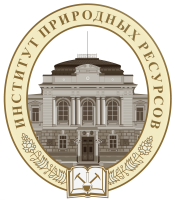 Институт природных ресурсов Томского политехнического университета
Планируемые показатели деятельности ИПР в 2013 году
Название темы
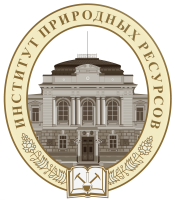 Институт природных ресурсов Томского политехнического университета
Планируемые показатели деятельности ИПР в 2013 году
Название темы
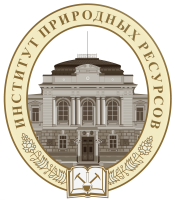 Институт природных ресурсов Томского политехнического университета
ОСНОВНЫЕ ЗАДАЧИ 
В ОБРАЗОВАТЕЛЬНОЙ ДЕЯТЕЛЬНОСТИ
Название темы
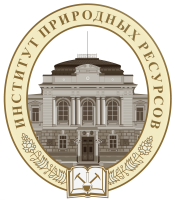 Институт природных ресурсов Томского политехнического университета
ОСНОВНЫЕ ЗАДАЧИ 
В НАУЧНОЙ ДЕЯТЕЛЬНОСТИ
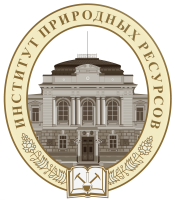 Институт природных ресурсов Томского политехнического университета
КЛЮЧЕВЫЕ ПРОЕКТЫ ПО РАЗВИТИЮ ИПР В 2012-15 гг.
Название темы
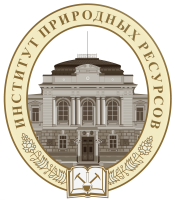 Институт природных ресурсов Томского политехнического университета
КЛЮЧЕВЫЕ ПРОЕКТЫ ПО РАЗВИТИЮ ИПР В 2012-15 гг.
Название темы
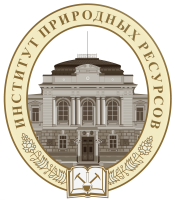 Институт природных ресурсов Томского политехнического университета
КЛЮЧЕВЫЕ ПРОЕКТЫ ПО РАЗВИТИЮ ИПР В 2012-15 гг.
Название темы
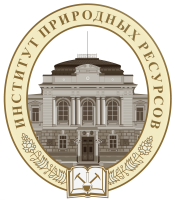 Институт природных ресурсов Томского политехнического университета
ОЖИДАЕМЫЕ ЗНАЧИМЫЕ СОБЫТИЯ В 2013 ГОДУ
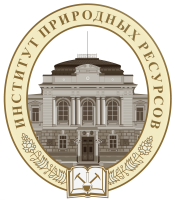 Институт природных ресурсов Томского политехнического университета
ОСНОВНЫЕ ЗАДАЧИ 
В ВОСПИТАТЕЛЬНОЙ ДЕЯТЕЛЬНОСТИ
Название темы
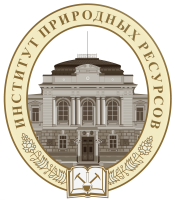 Институт природных ресурсов Томского политехнического университета
ОСНОВНЫЕ ЗАДАЧИ 
В  ХОЗЯЙСТВЕННОЙ ДЕЯТЕЛЬНОСТИ
Название темы
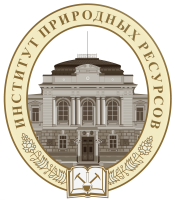 Институт природных ресурсов Томского политехнического университета
Название темы
СПАСИБО ЗА ВНИМАНИЕ!